Tvorba prezentace
Vypracovala : Jana Šimková,  ZŠ a MŠ Mladoňovice
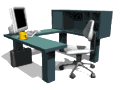 Materiál vznikl v rámci projektu Šance pro všechny
č.proj. CZ.1.07/1.4.00/21.2165
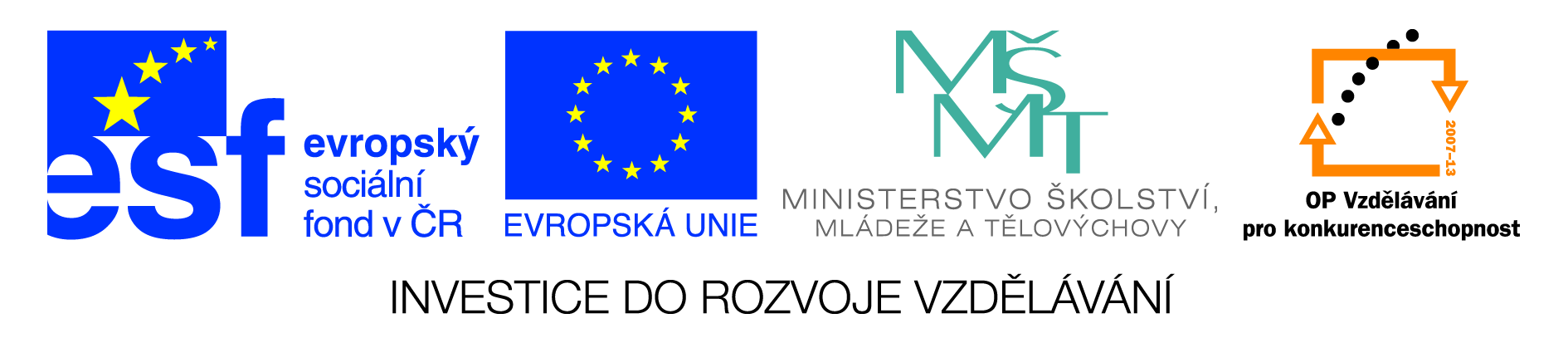 Úvodní informace
Prezentace – dílo, které má o něčem informovat (například o tvém oblíbeném herci, o různých tématech ve škole …)
Vytváří se pomocí programu PowerPoint
Vytvořená prezentace se skládá  ze SNÍMKŮ
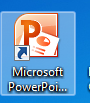 Spouštění
1) ikonou 
2) Start - Všechny programy - Microsoft Office - PowerPoint
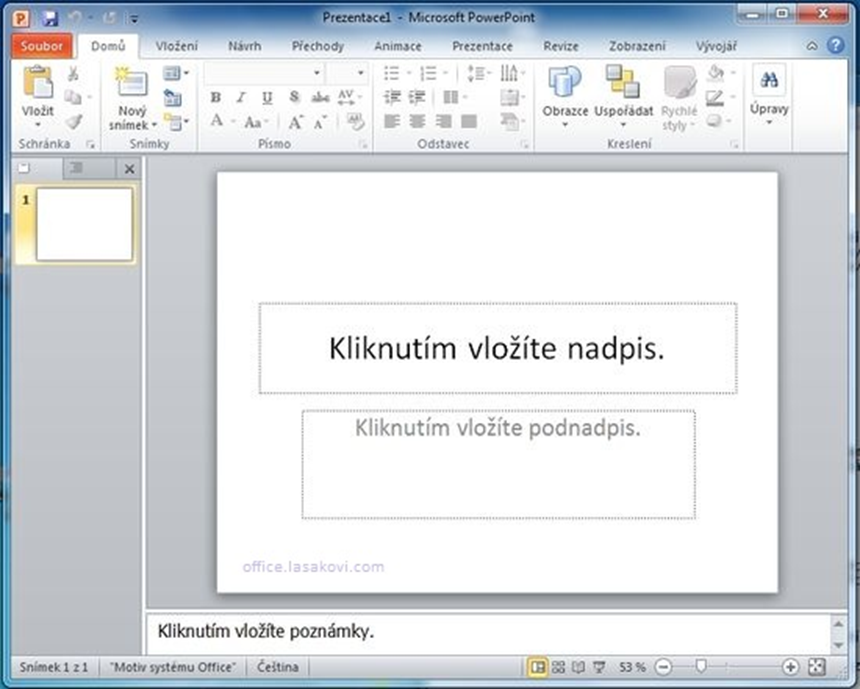 Po spuštění programu se  objeví prázdná prezentace s prvním – úvodním snímkem.
Vyplníme nadpis  a  jméno autora prezentace
Vkládání nových snímků
Na kartě Domů kliknete na Nový snímek a vyberete, který typ z předpřipravených motivů se vám bude hodit nejvíce.
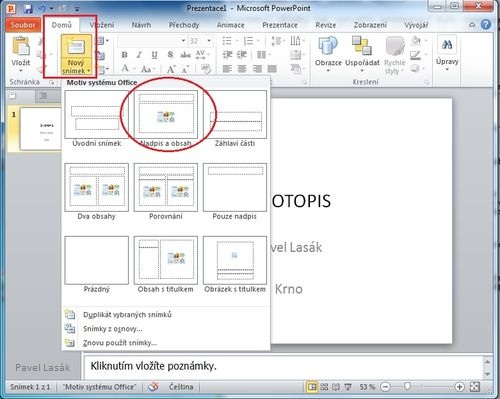 Úprava textu
V PowerPointu lze upravovat text stejným způsobem jako ve Wordu – na kartě Domů
Můžeme měnit - velikost písma
			- typ písma
			- barvu písma
			- zarovnání
			- odrážky
Vkládání
Vkládáme – text, obrázky, kliparty tabulky, grafy, textové pole
 – přes kartu Vložení (stejně jako u Wordu)
- pomocí ikon uprostřed některých snímků (ale to musí být obrázek ve složce Obrázky)
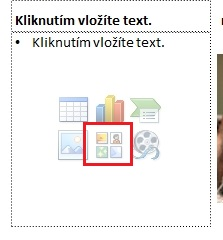 Návrh snímku
Na této kartě měníme vzhled stránky, pozadí a motiv
Motiv vybíráme z připraveného souboru
Potom můžeme změnit barvu, písmo, styly pozadí nebo přidat efekty
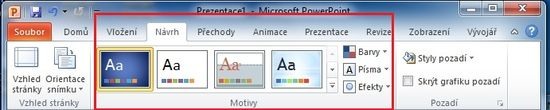 Přechody
Slouží k upoutání pozornosti čtenáře
Na této kartě programujeme přechody snímků
Volíme z připraveného souboru
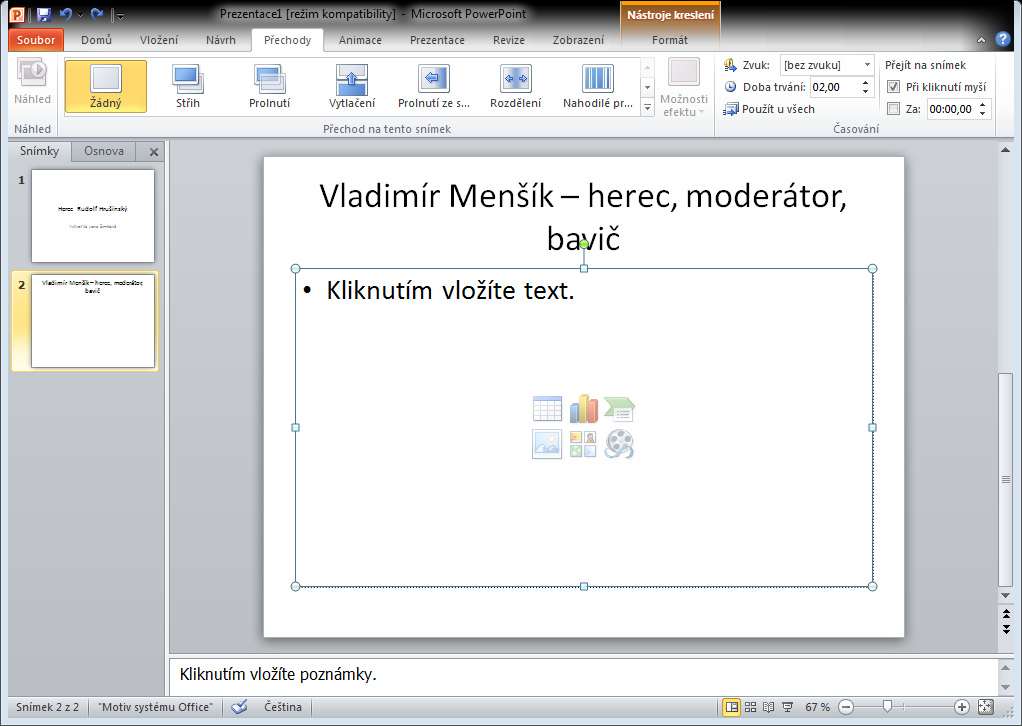 Můžeme dodat také zvuky a měnit dobu přechodu.
Animace
Slouží také k upoutání pozornosti
animace se používají u jednotlivých objektů na snímku
Postup: - nejdříve objekt vybereme
		- zvolíme vhodnou animaci
		- zvolíme začátek animace a               
                 dobu trvání….
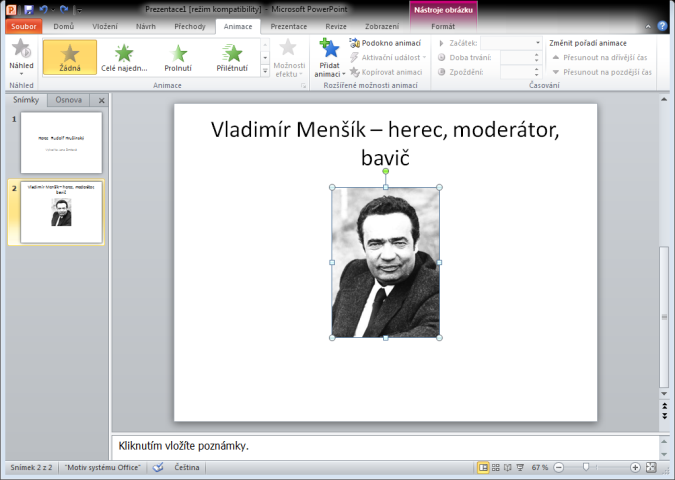 Práce se snímky
Snímky si můžeme prohlédnout na liště vlevo
Jsou seřazeny pod sebe v pořadí v jakém jsme je vytvářeli
Na této liště lze snímky libovolně přesouvat pomocí tažení za snímek
Kliknutím pravým tlačítkem myši na snímek v liště získáme nabídku dalších úprav (např. můžeme snímek vymazat…)
Spouštění prezentace
Klávesou F5
Na kartě Prezentace zvolíme Od začátku (je zde mnoho dalších způsobů spuštění)
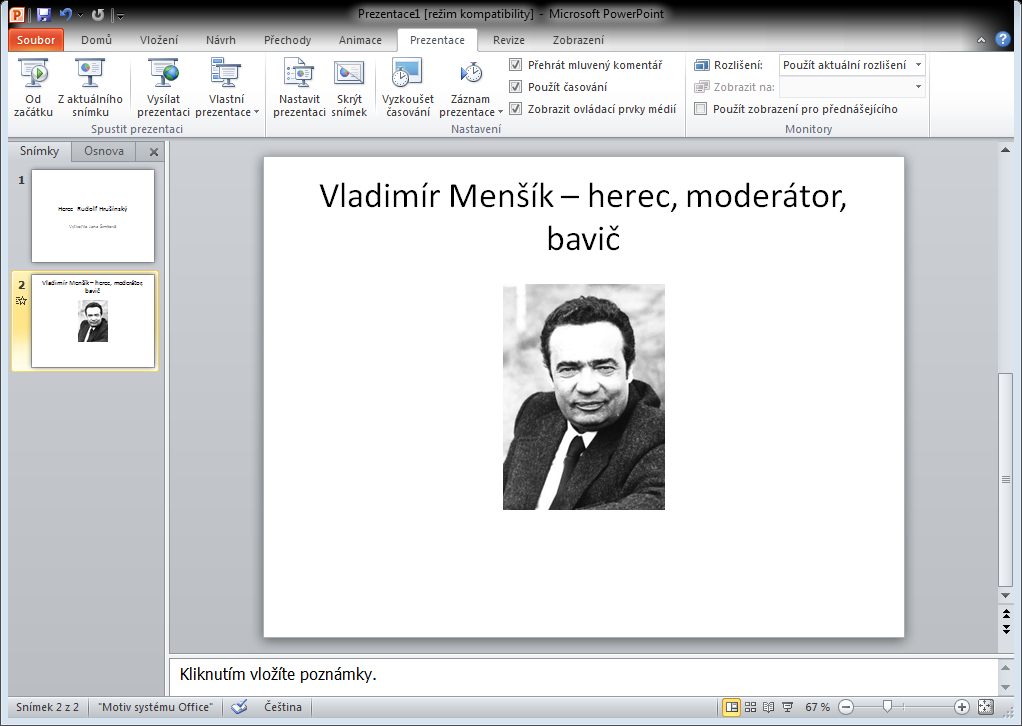 Teprve po spuštění prezentace  nám budou fungovat přechody a animace!!
Ukládání
Na kartě soubor volíme Uložit jako – napíšeme jméno prezentace a zvolíme, kam se má prezentace uložit
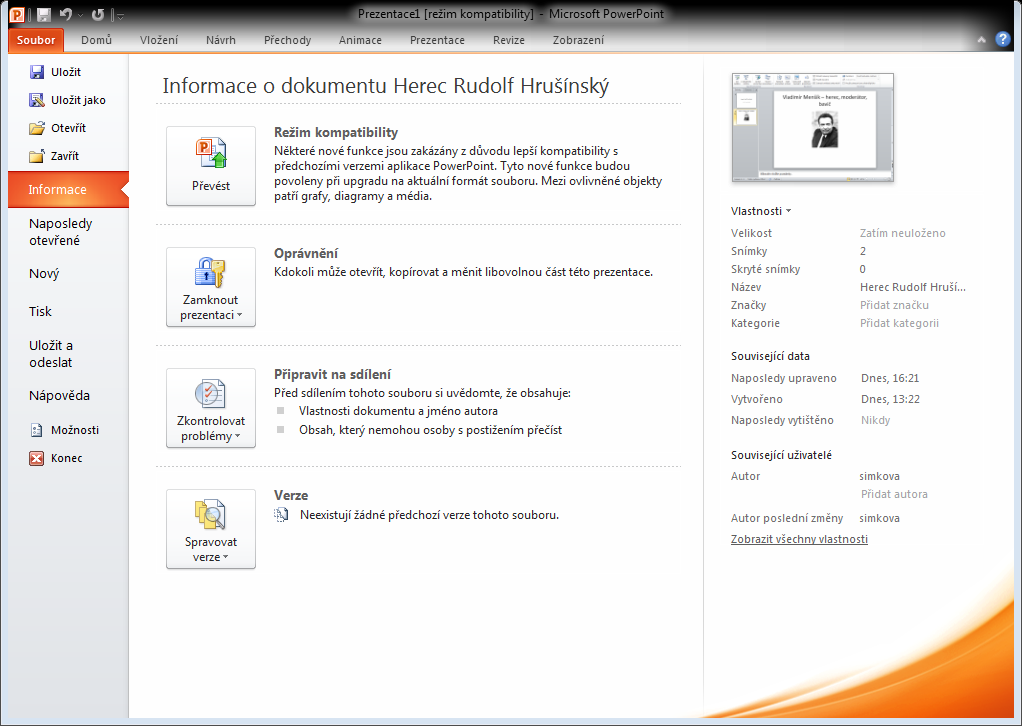 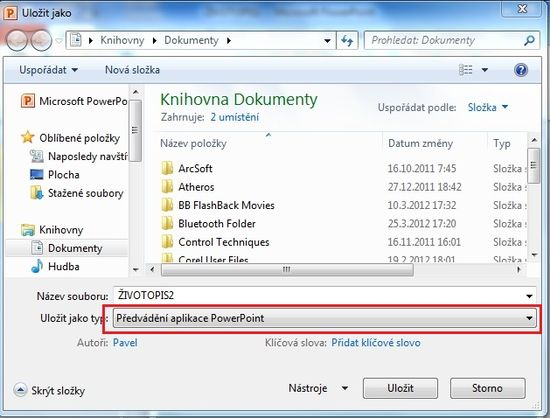 Tisk
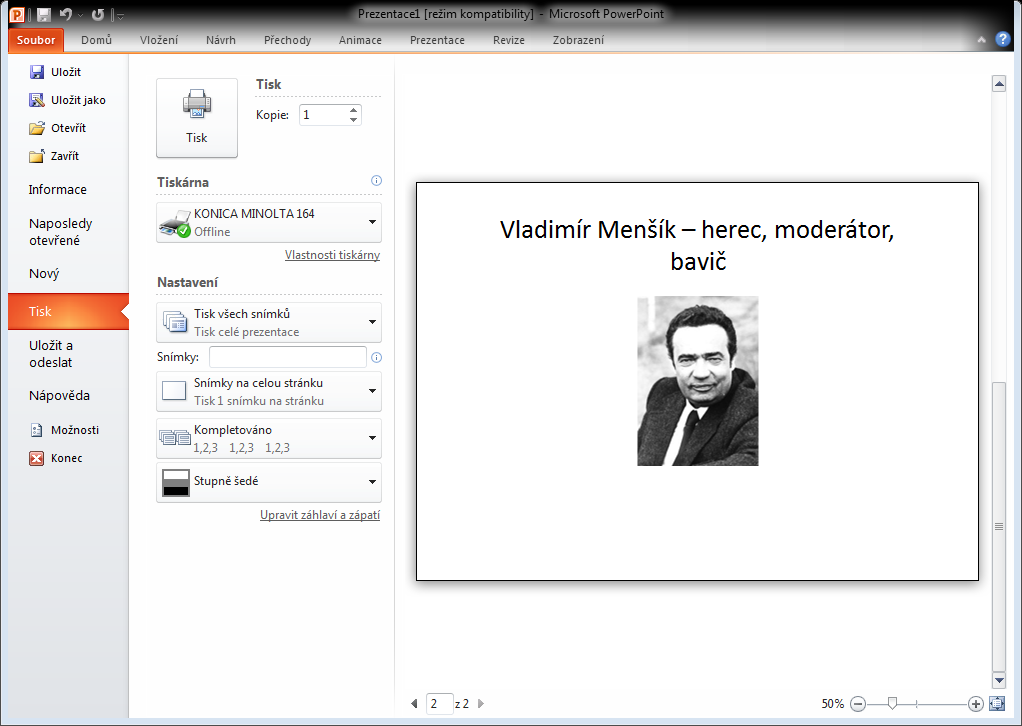 Prezentaci můžeme vytisknout – karta Soubor – Tisk
V příkazu Snímky na celou stránku lze zvolit, jak prezentaci vytiskneme
Příkaz Stupně šedé pomůže s volbou barevnosti tisku
Úkol
Zvolte si osobnost, o které chcete vytvořit prezentaci (může to být herec, zpěvák, politik, osobnost z historie, nebo z vašeho okolí, můžeš to být i ty)
Vytvořte o této osobnosti prezentaci nejméně o 4 snímcích
Napište, co o ní víte, vložte fotky
Vložte animace, přechody
Uspořádejte vystoupení s vaší prezentací
Použité materiály
http://office.lasakovi.com/power-point/zaklady/prezentace-krok-za-krokem-powerpoint-2010/
http://bestpage.cz/gif/gif19.html
Vlastní materiály